Entendiendo la conducta
Marisa Pérez Almazán
Orientadora EOEP
Teoría del iceberg
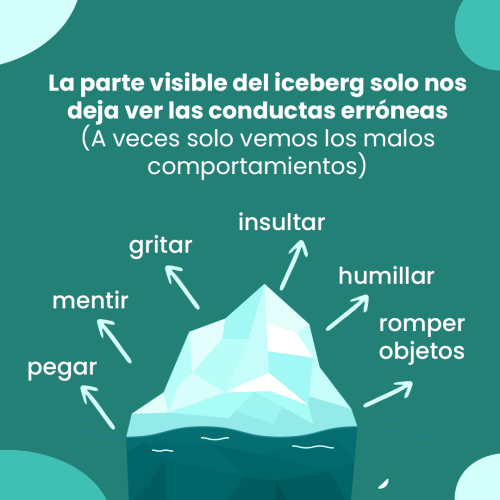 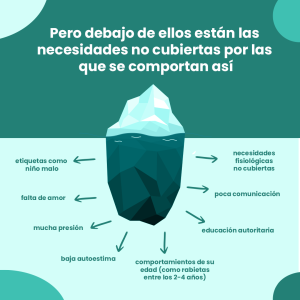 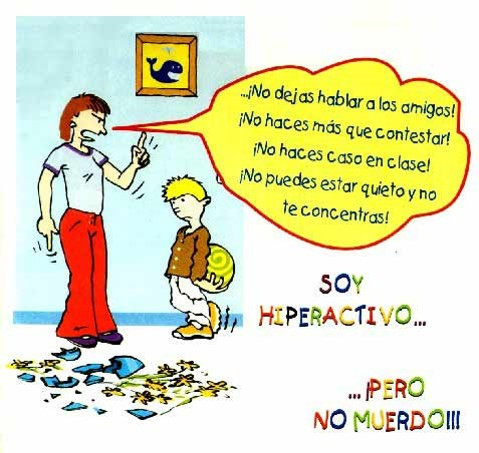 El poder de las etiquetas
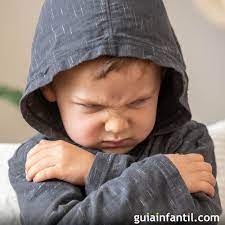 A cada edad, lo suyo
1ªedad de la obstinación



2ªedad de la obstinación
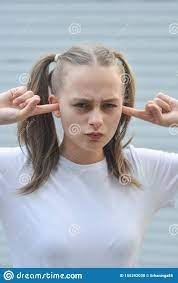 ¿me has entendido?
Una imagen vale más que mil palabras
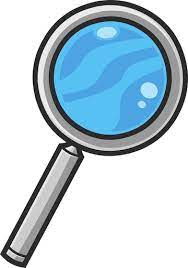 https://www.youtube.com/watch?v=A3z0GZaQrTA